An easy to use personal backup solution 
Secure your memories
Media streaming
Mobile photography enthusiast
An easy to use personal backup solution
Dedicated for HOME users
I’d like to buy a home NAS and I want it to be…
Affordable price
Elegant style
Data security
Media streaming
Backup photos from phone
Friendly design for entry users
Baby blue fits your home style
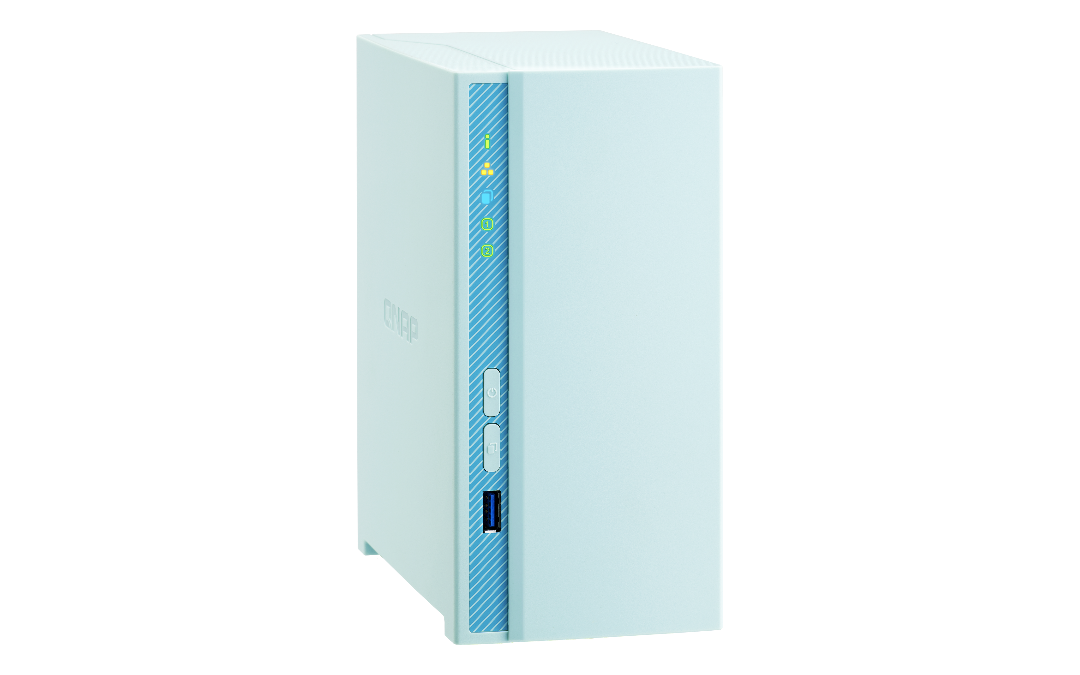 Quiet cooling fan
Snapshot secure your data
4K H.264 video transcoding
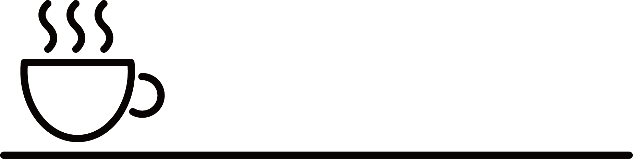 Plex media server
Easily backup/sync photos from phone to NAS
Baby Blue suites varied home style
Nordic
Country
Jananese
[Speaker Notes: 請合成三種風格居家角落
北歐—俐落
鄉村--木頭
日式—空空沒東西]
Energy saving ARM 64-bit processor
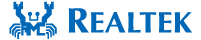 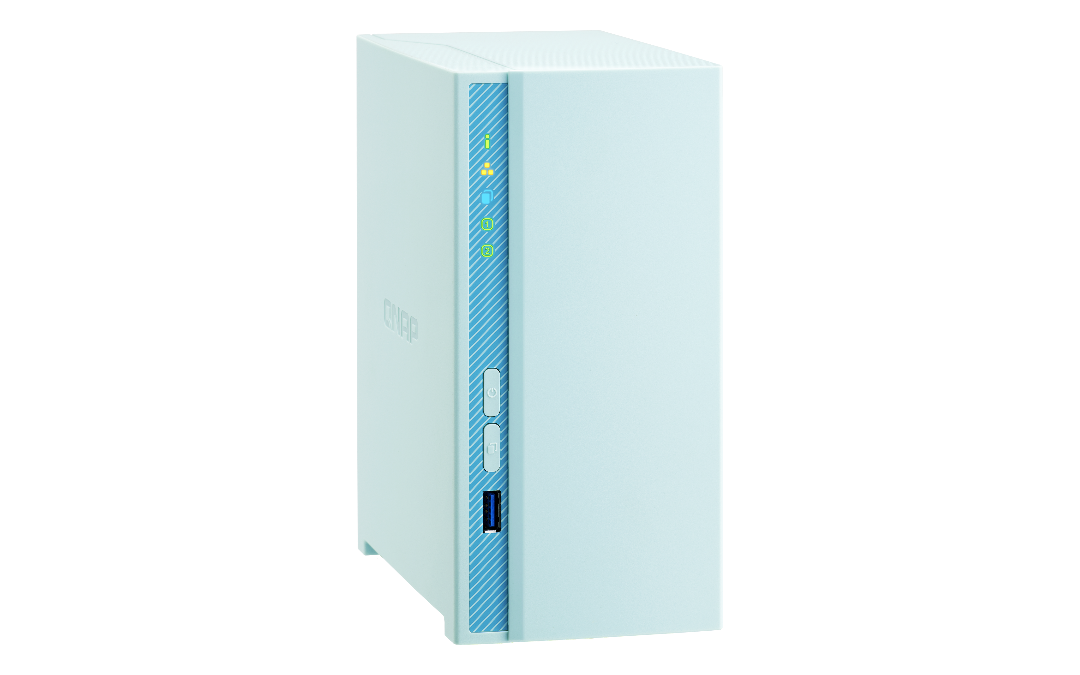 Realtek RTD1296 Quad-core 64-bit 1.4G Processor
DDR4 2GB Built-in memory (not expandable)
Energy saving ARM® Cortex-A53 architecture
HDD standby：4.5W
HDD operating：12.3W
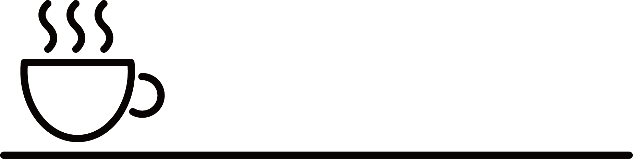 Effective heat dissipation
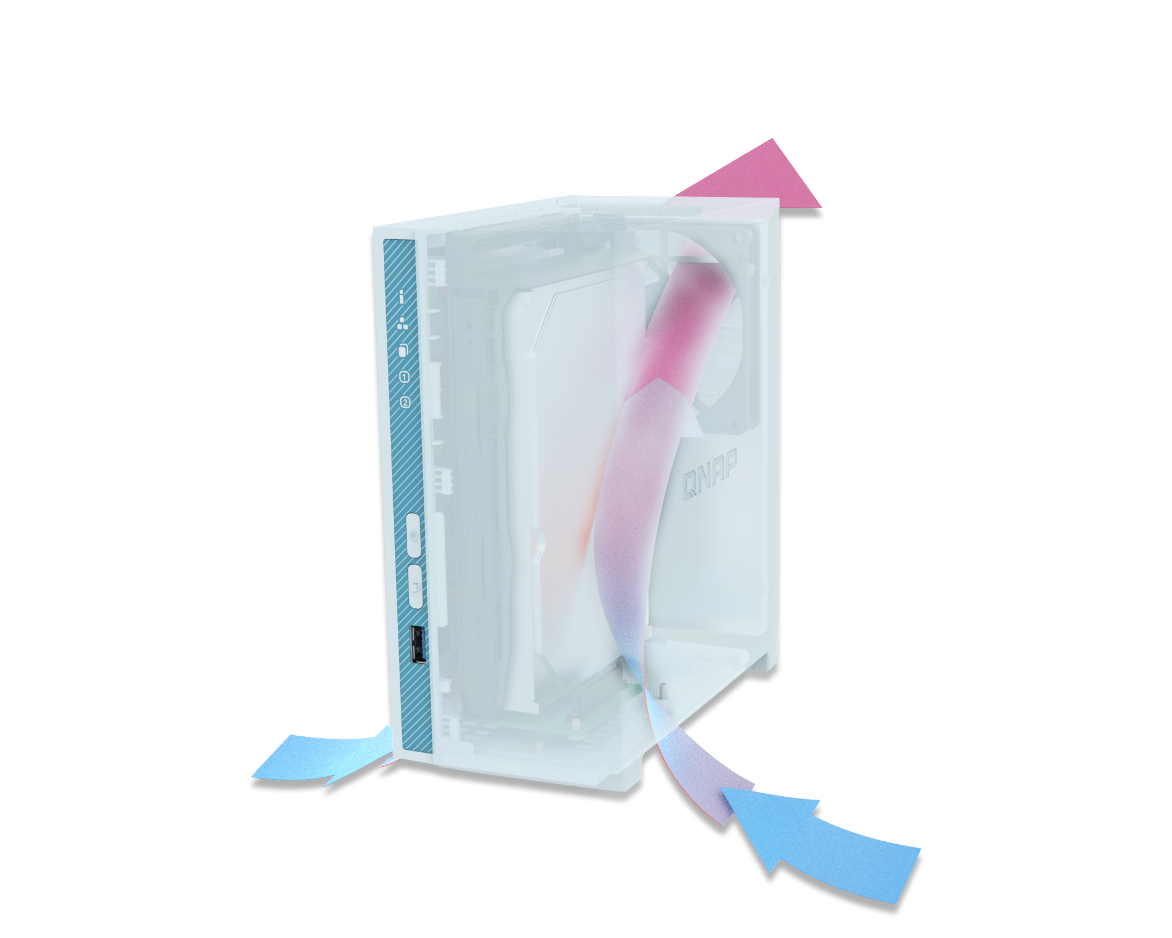 Smart cooling fan
Produce only 18dB while working at room temperature (25℃ )
Working stable even at 40℃ 
16TB HDD supported
Sound Level Test Environment: Refer to ISO 7779; Maximum HDD loaded; Bystander Position; Average data from 1 meter in front of operating NAS.
Minimal Design
LED indicator:
Power/Status
LAN
USB copy
HDD 1~2
8cm SINTETICO Bearing-HDB fan
90mm
Reset
Power button
188mm
USB copy
GbE port
USB2.0/
USB3.0 port
USB 3.0 copy port
156mm
Power input
Tool-less drive installation
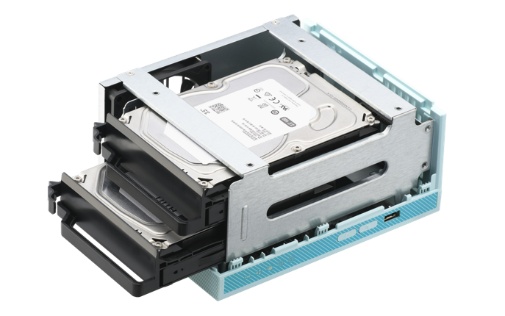 Supports 3.5”6Gb/s HDD and 2.5” 6Gb/s SSD/HDD
3.5-inch HDD
2.5-inch HDD/SSD
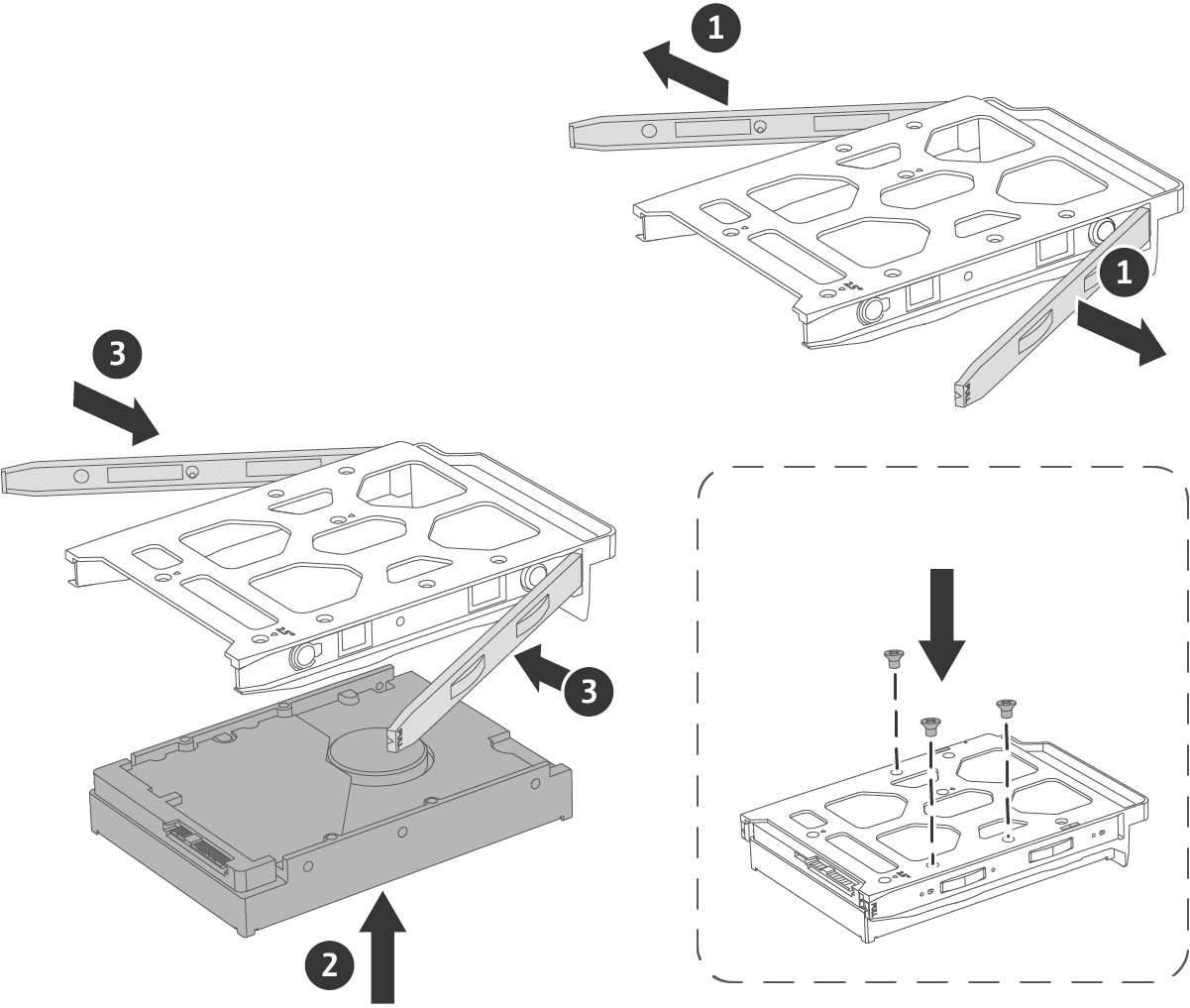 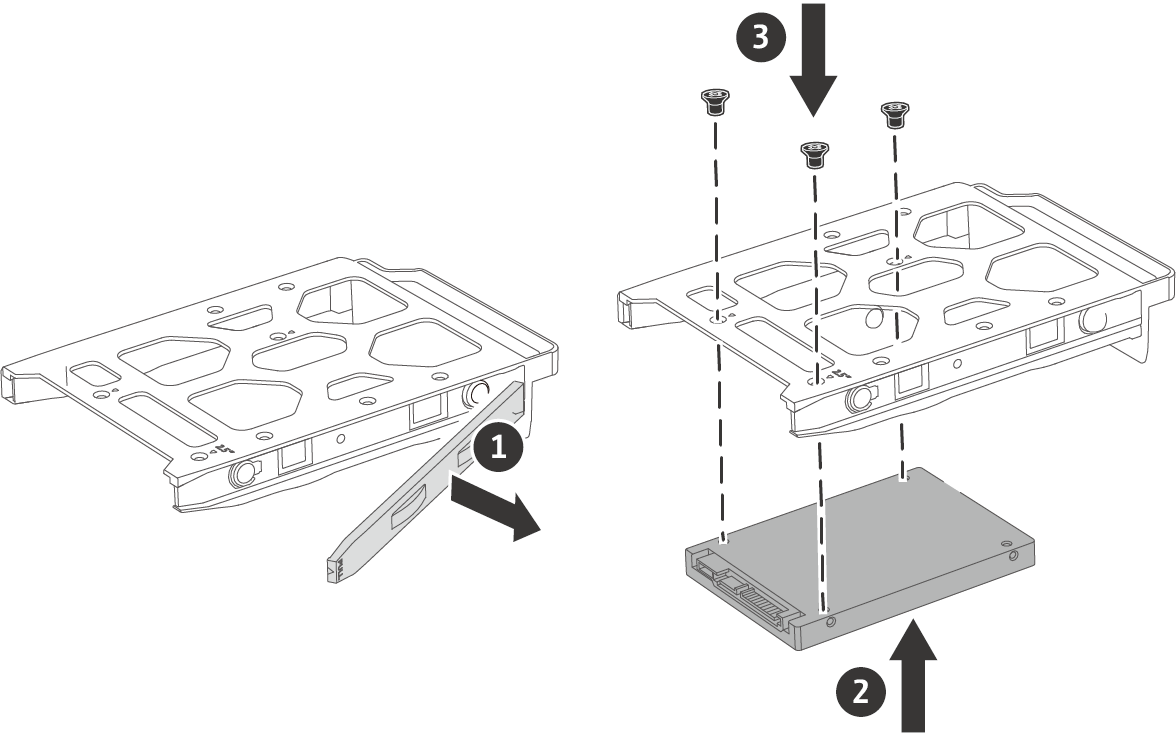 Optional
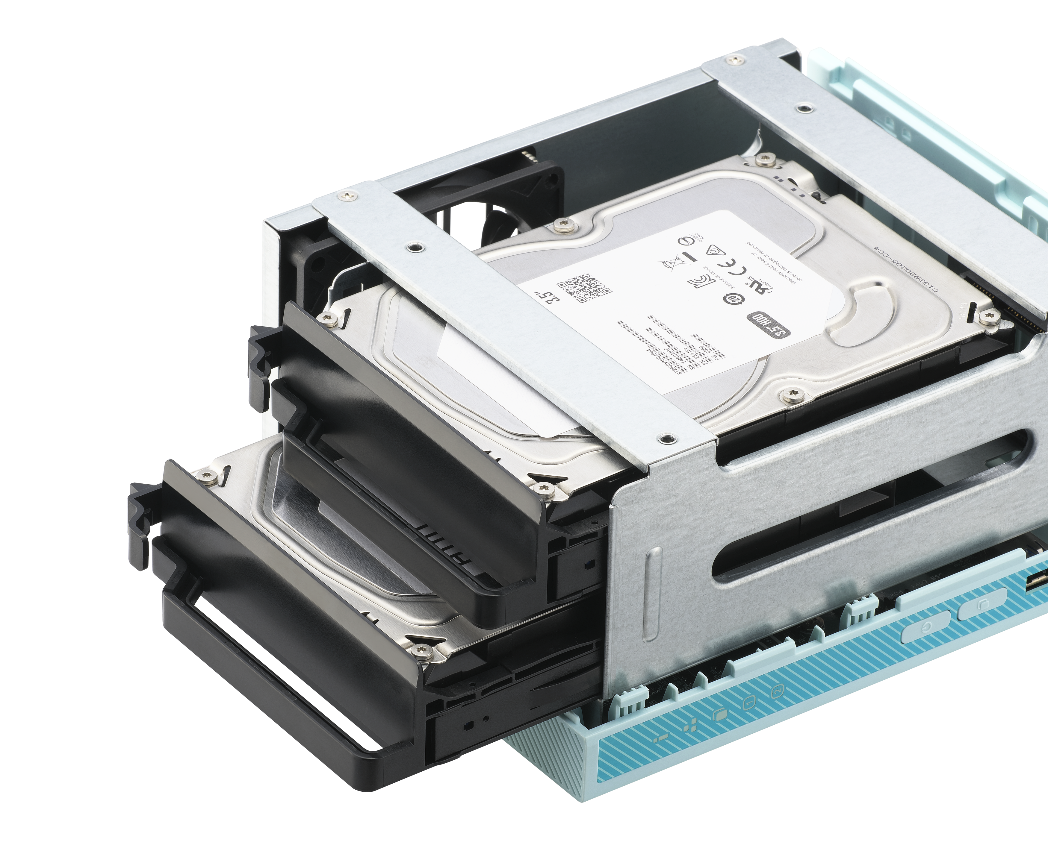 RAID1 ProtectionSupportHot-Swapping
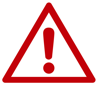 Open Box
Data security and synchronization
Public cloud risks
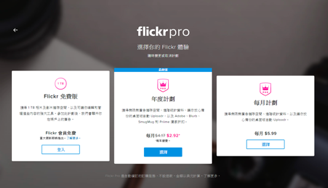 Service discontinued
Flickr replaced the 1TB of storage offered to free accounts with 1,000 photos or videos regardless of their size. If you need more than that, Flickr Pro is $49.99 a year
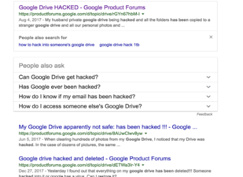 Data leak
A complete backup solution
Data backup is the most effective way against ransomware!
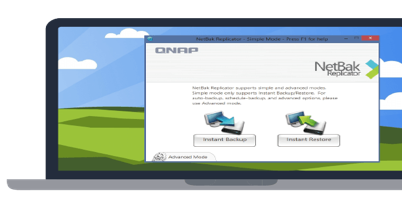 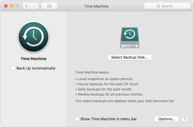 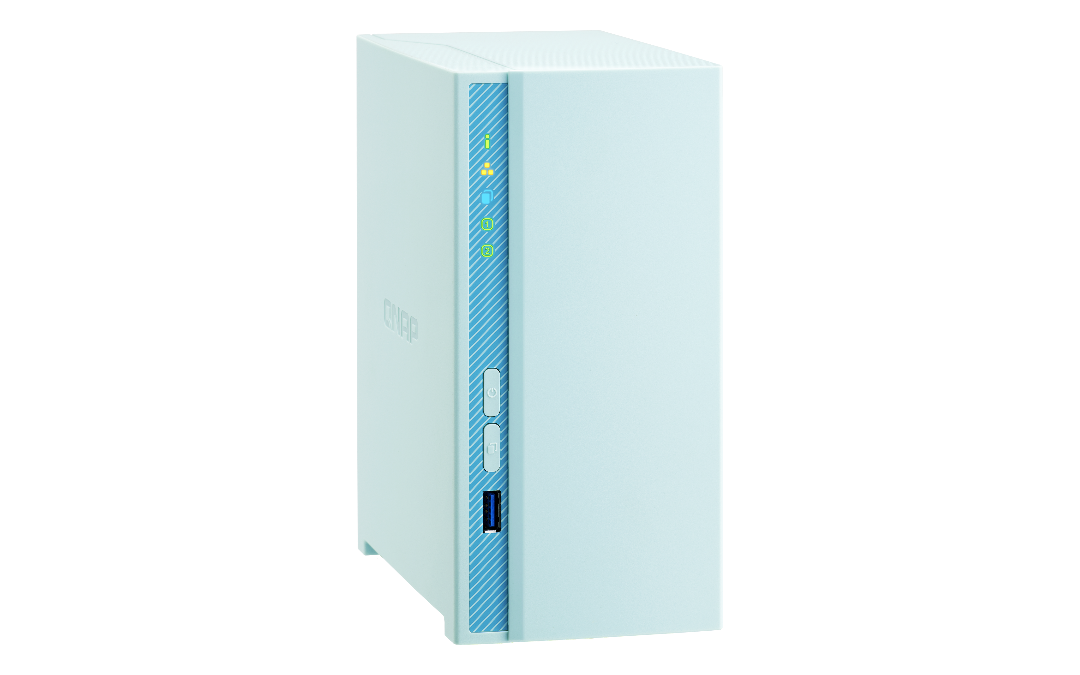 Mac O.S.
Real-time or scheduled back up to the NAS easily.
Time Machine
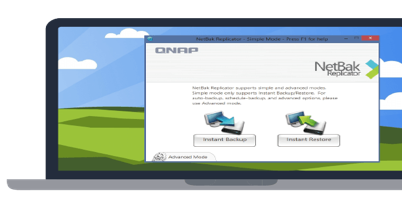 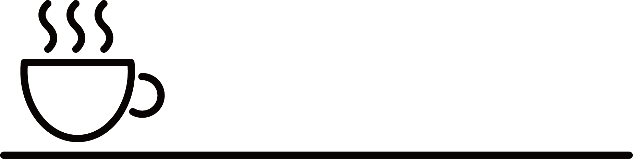 Windows
NetBak Replicator
Protect your backup with snapshots
64
For the
 whole NAS
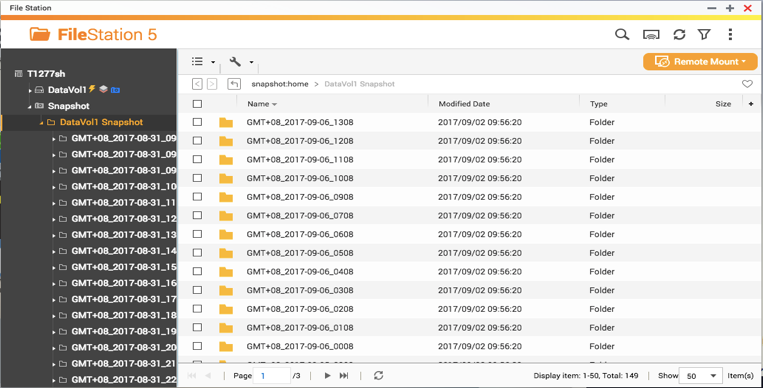 -----------------------------------
-----------------------
For a single volume/LUN
32
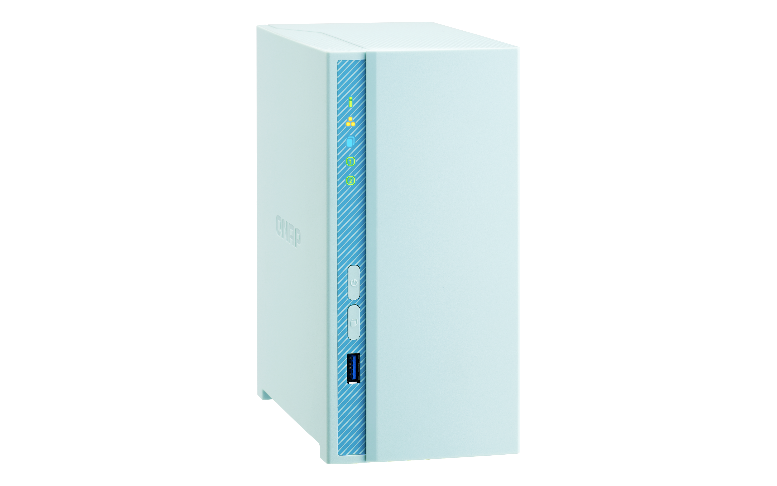 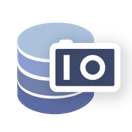 HBS 3 Hybrid Backup Sync
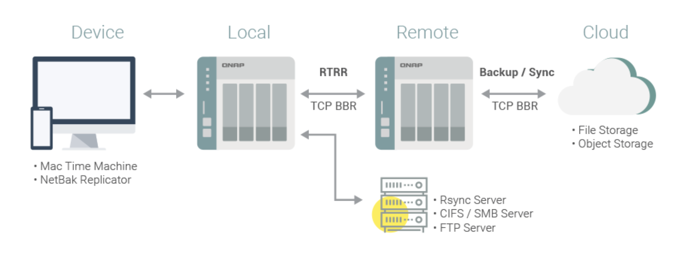 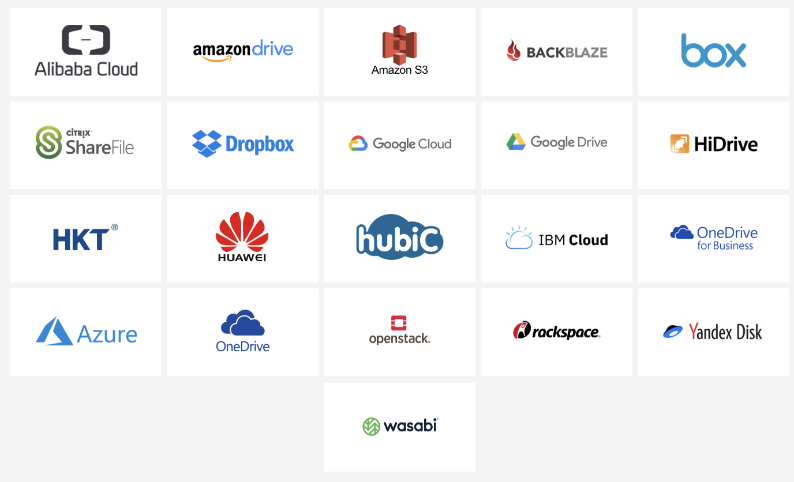 A single QTS app for you to easily transfer your data to local, remote and cloud storage spaces as a comprehensive data storage and disaster recovery plan.
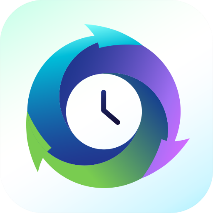 Set Qfile Auto upload
Support Background uploading
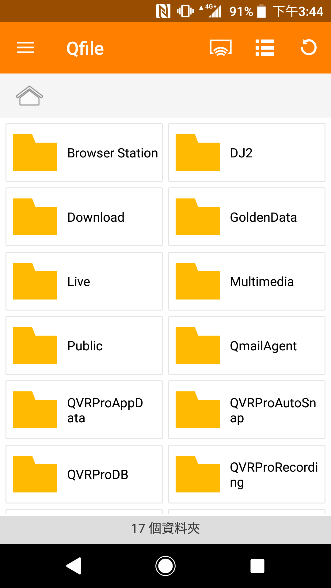 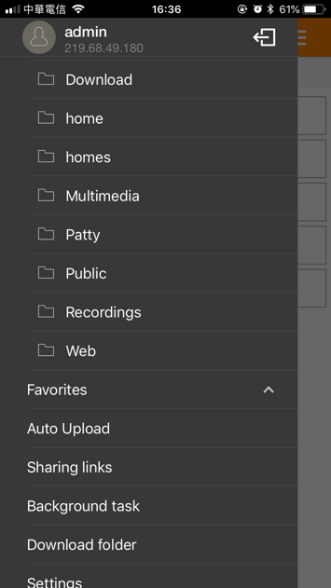 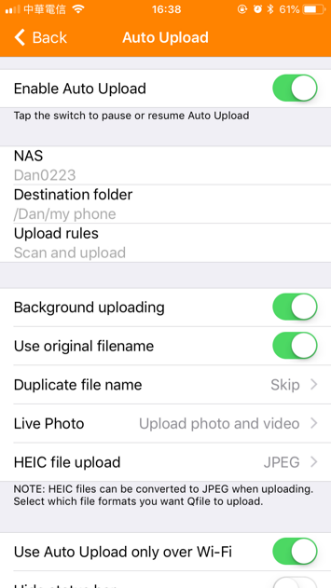 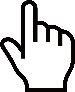 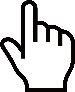 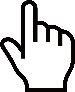 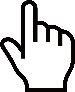 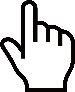 Upload status overview
Uploading status
Pause , Delete and Info
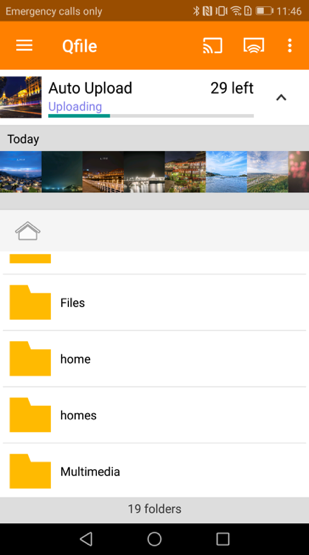 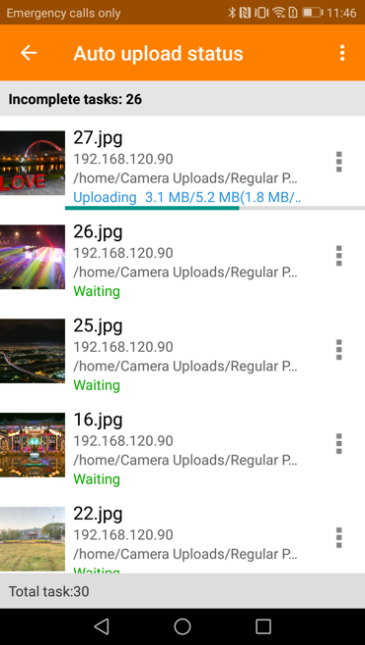 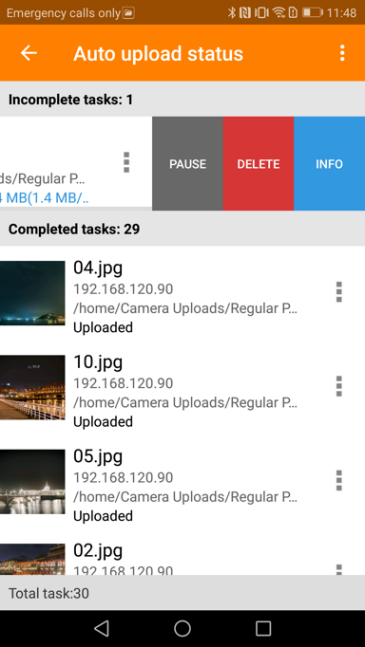 Qsync Pro synchronizes data and folders between mobile and NAS
Only Auto-Sync Charging Devices 
or Those with Wi-Fi Connection
Flexibly Pair Folders
Upload Photos to Your NAS
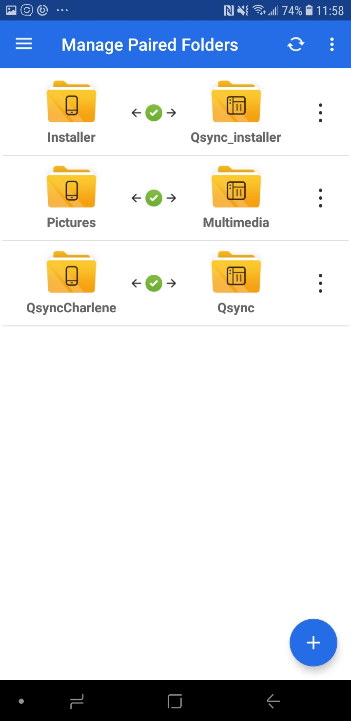 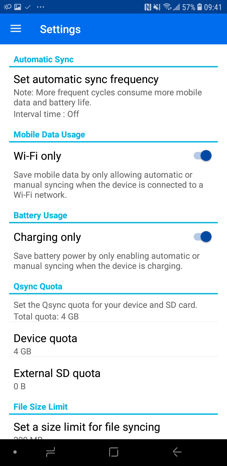 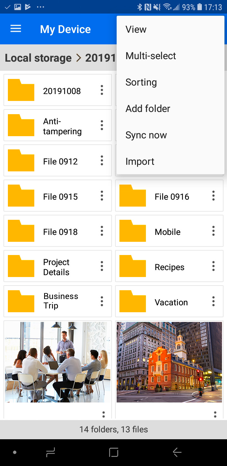 Users with NAS running on QTS versions earlier than QTS 4.3.4, or devices running on Android 5.0 (or earlier) can download the Qsync application.
Users with devices running on iOS 10 (or later) can download Qsync Lite.
Media streaming
Plex Supported
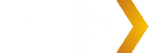 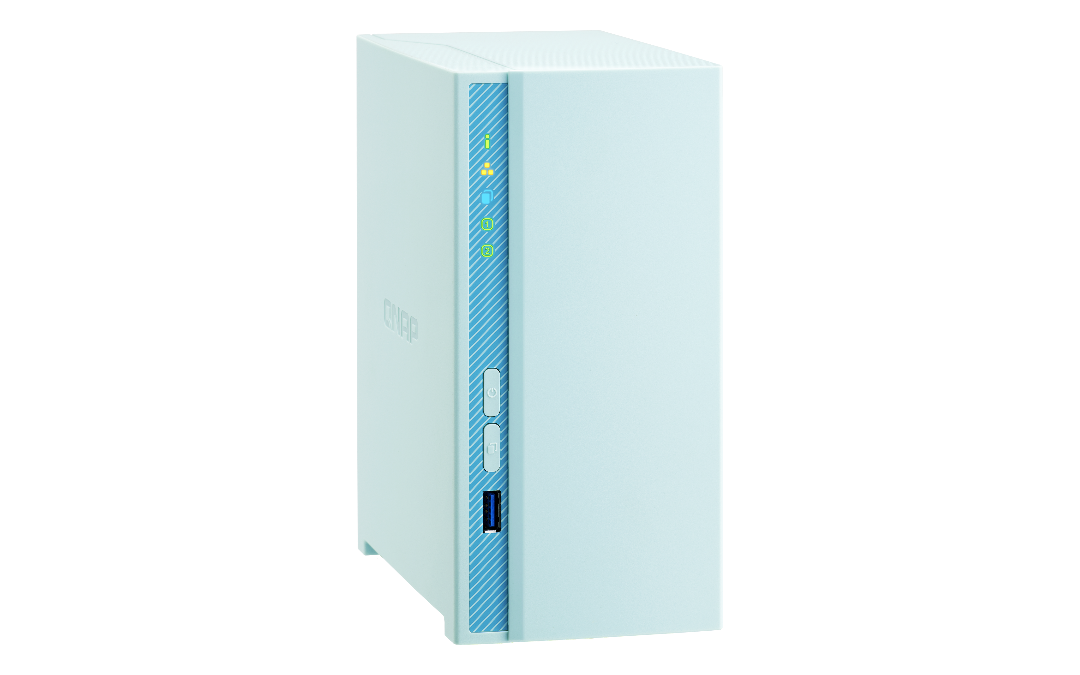 Easy to use
Rich media information
Supports various devices
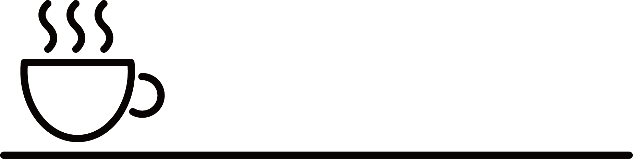 Available anywhere
Supports most formats
Sharing
To experience the best performance of Plex please select x86 NAS.
Support 4K H.264 Hardware transcoding
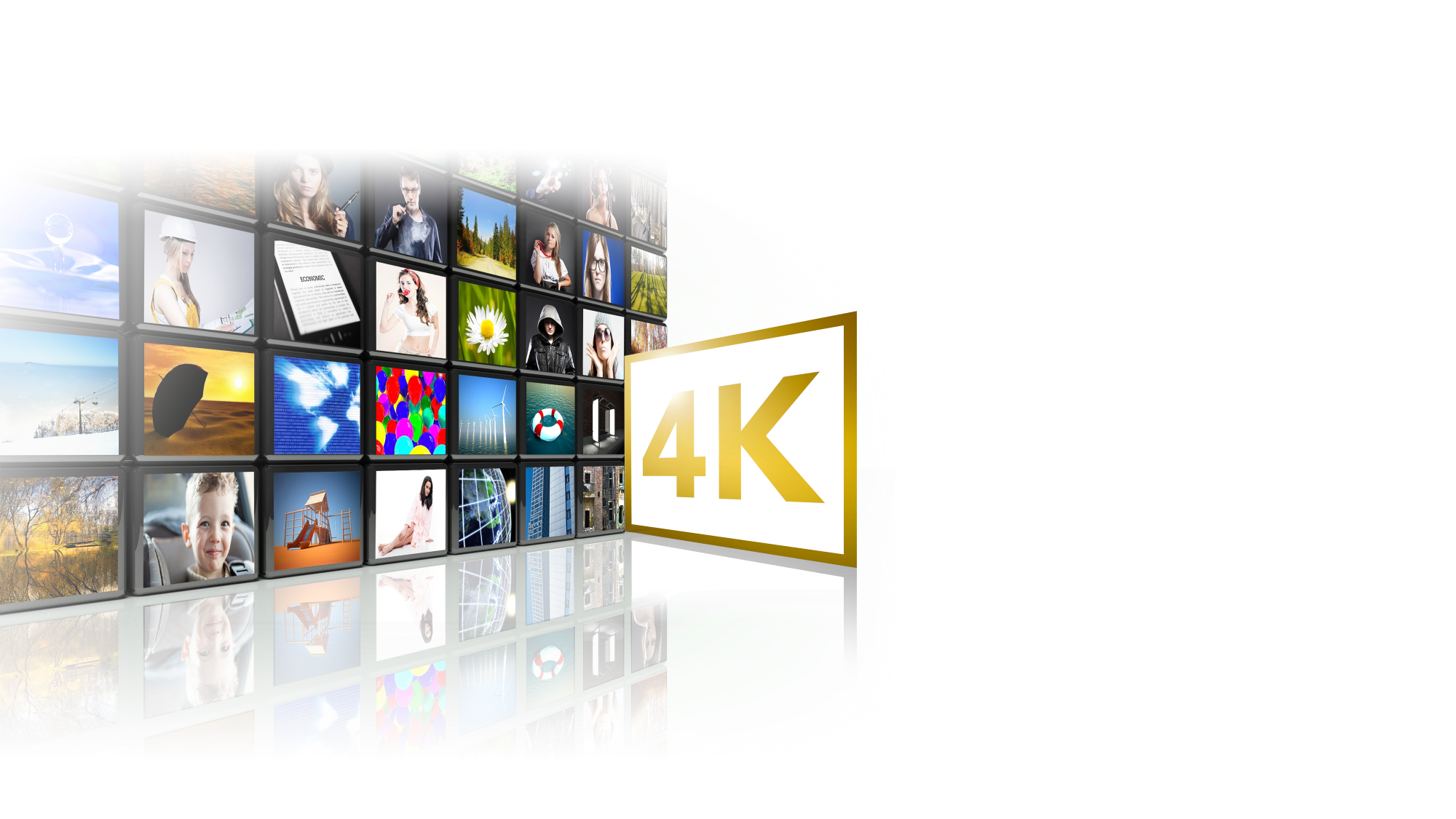 support 10-bit H.264
Supports 4K video source format
MP4 / AVI / MOV / MKV / MPEG / FLV……..
FHD H264 30fps
Real-time or background transcoding
On the fly transcoding
Background transcoding
Play on different devices with high quality
Set the auto transcoding folder
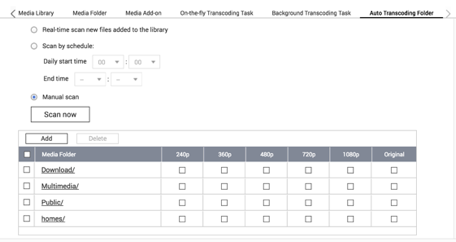 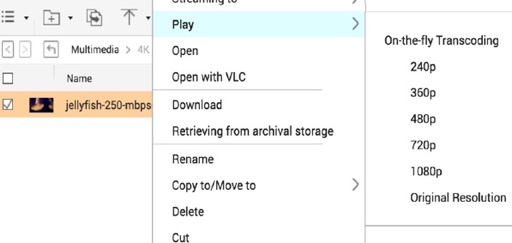 TS-230 reserves some RAM for use as shared graphics memory.
Mobile photography enthusiast
Create and manage your personal album
By QuMagie, I can return to that wonderful day by using the timeline scroll and I can make every journey to be a personalized album.
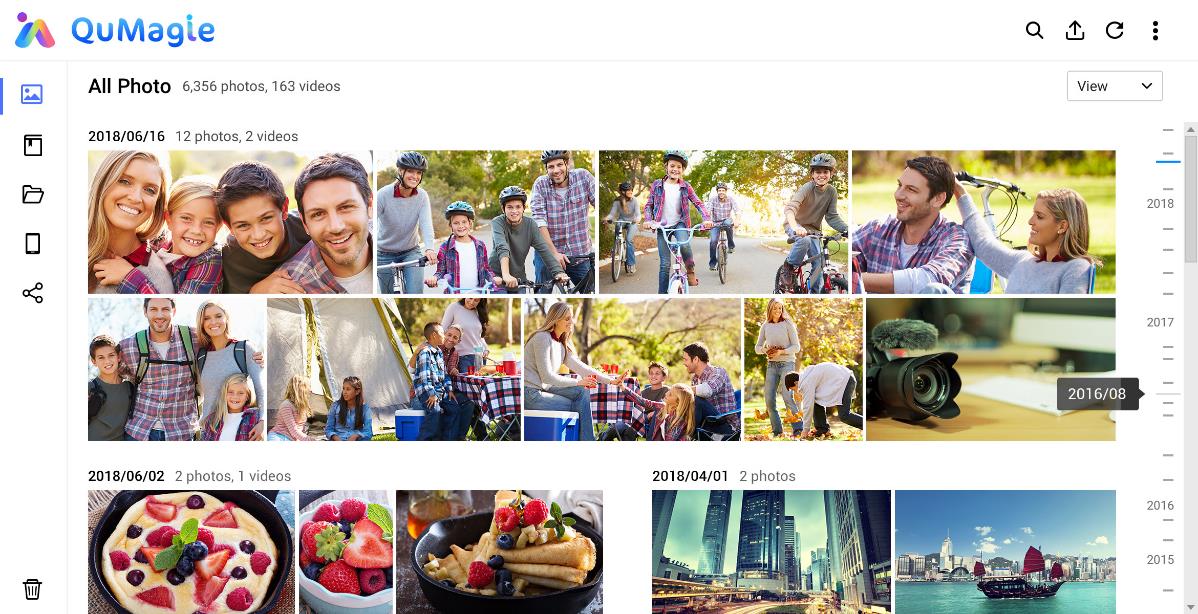 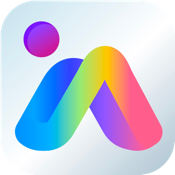 Find your photos faster
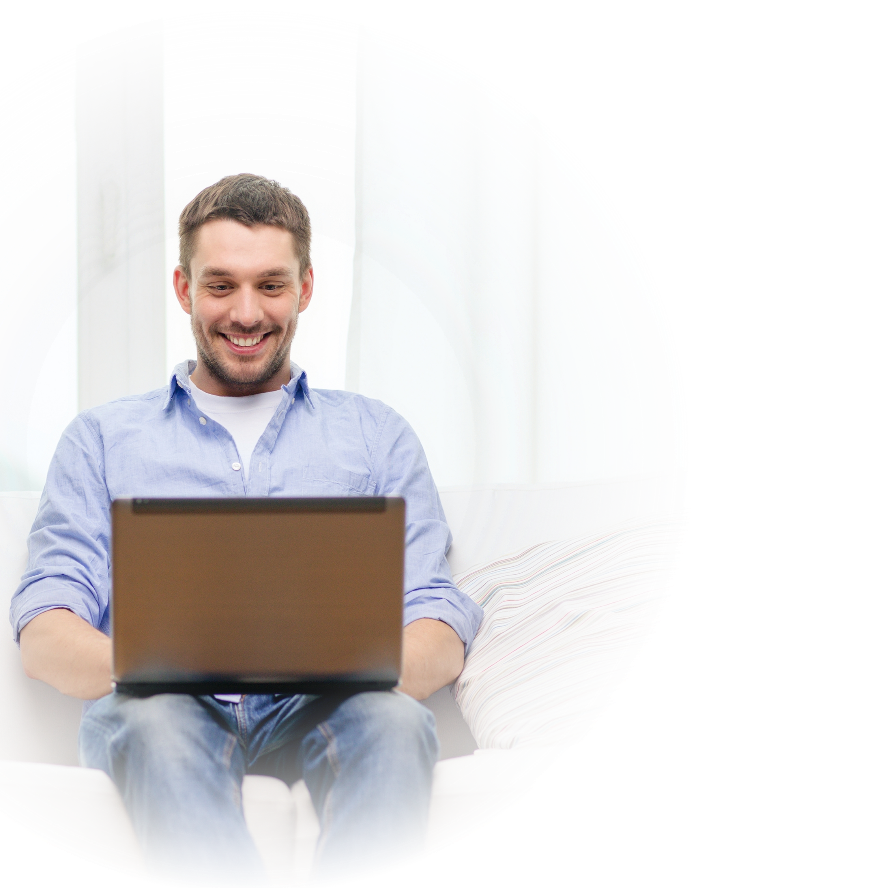 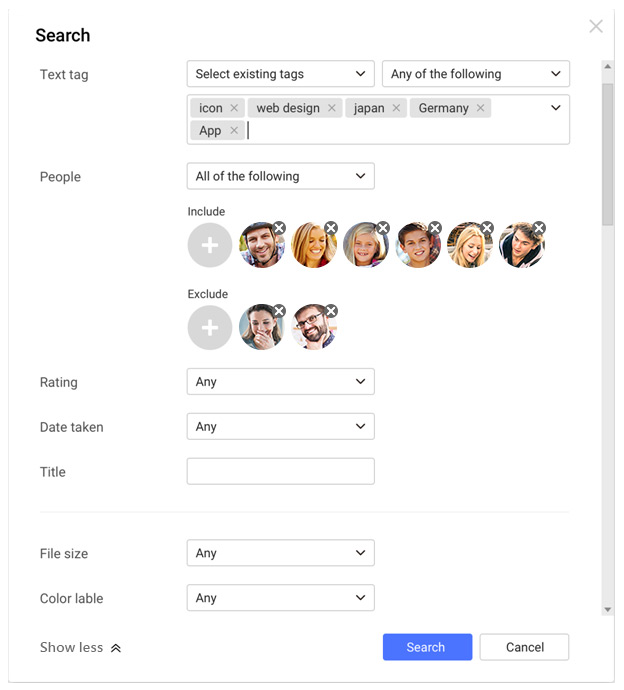 1
2
3
Date Taken
Keywords
People
Satisfy all keywords
Satisfy any keywords
Include this person
Exclude that person
Specific period
QuMagie provides comprehensive search filters, allowing you to quickly find photos using tags, people, date and title
1
2
3
Scroll back to the day in your history
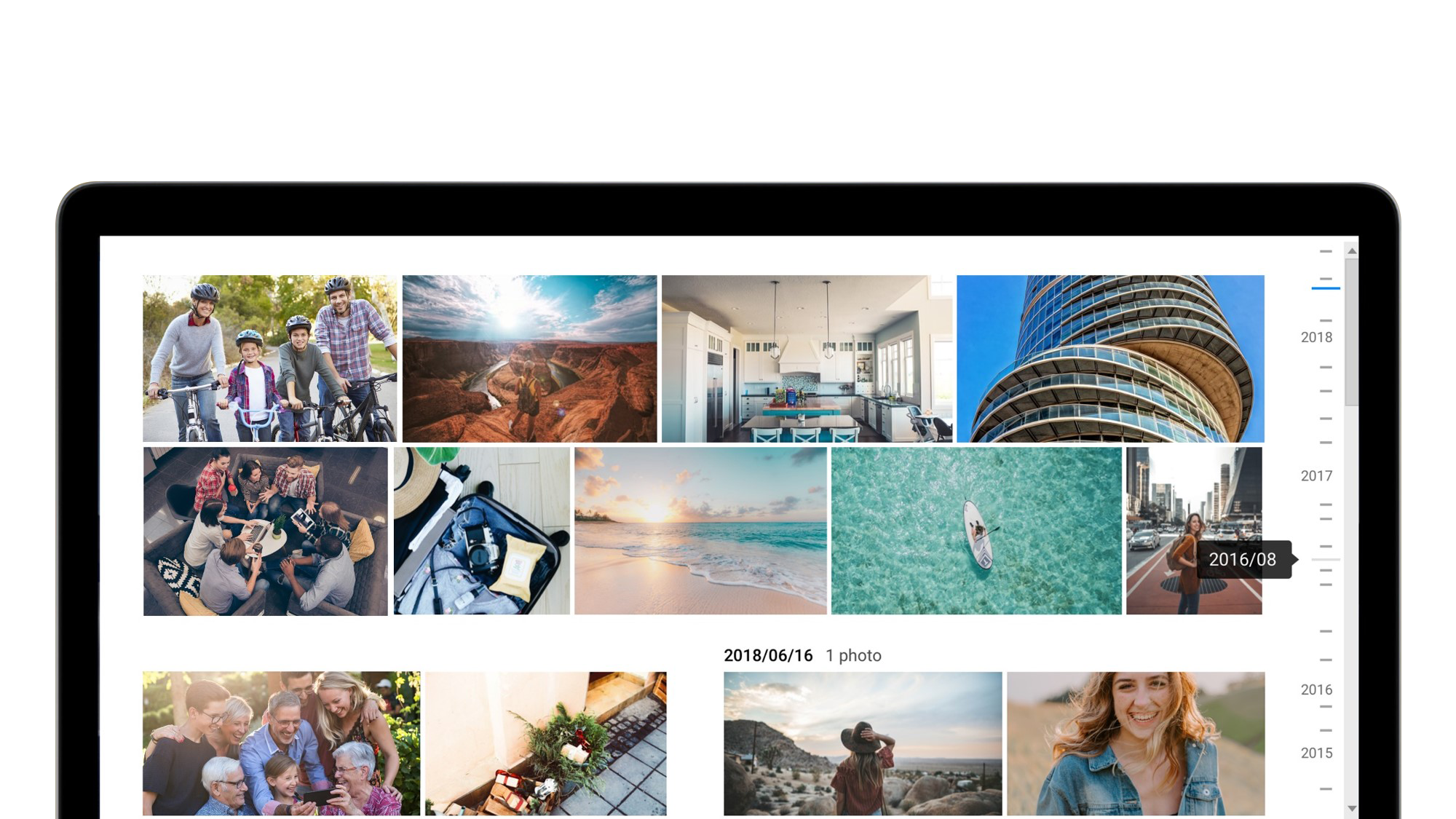 Timeline view
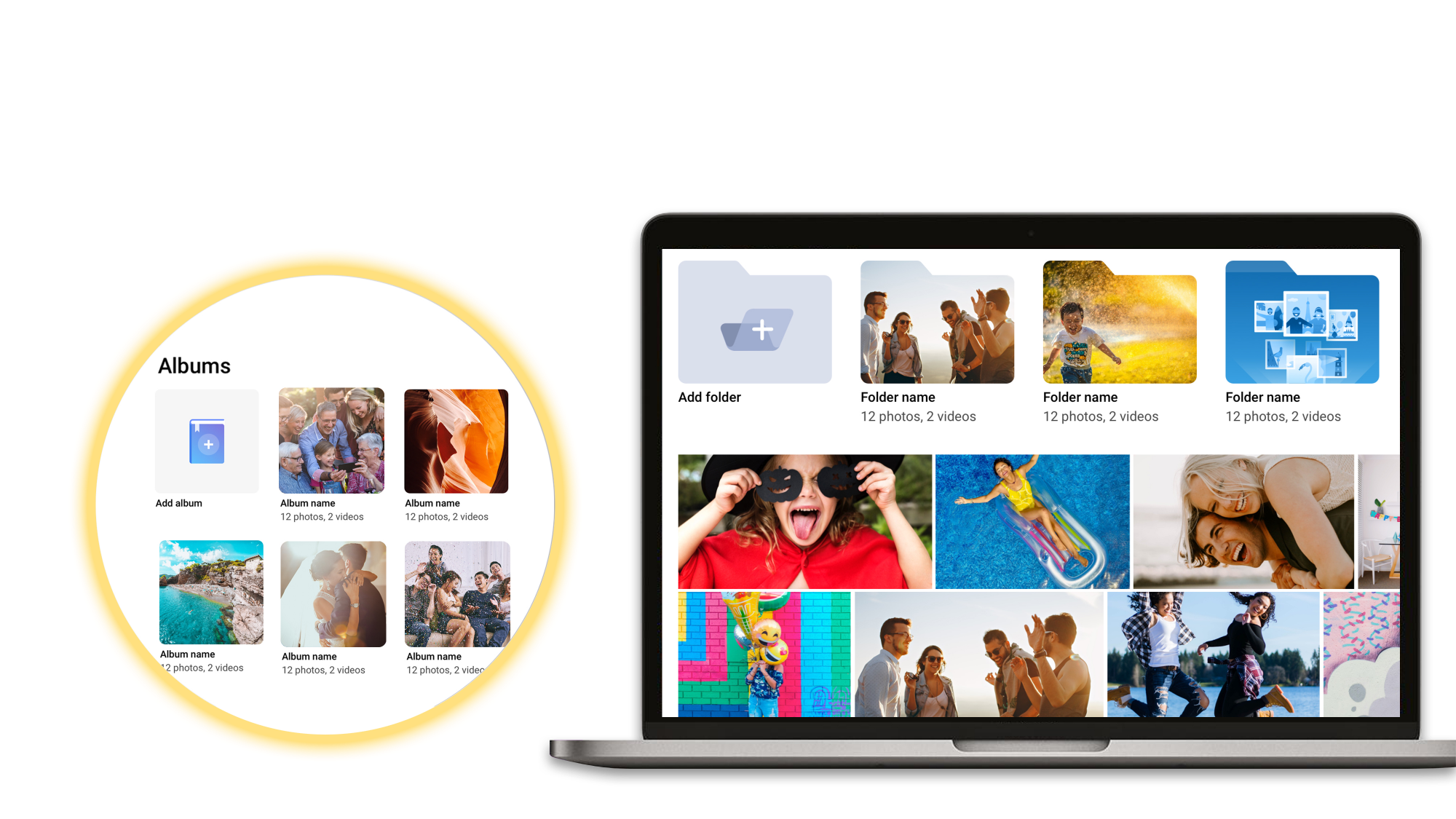 Organize with Albums and Folders
Folder View
Album View：Albums and Smart Albums
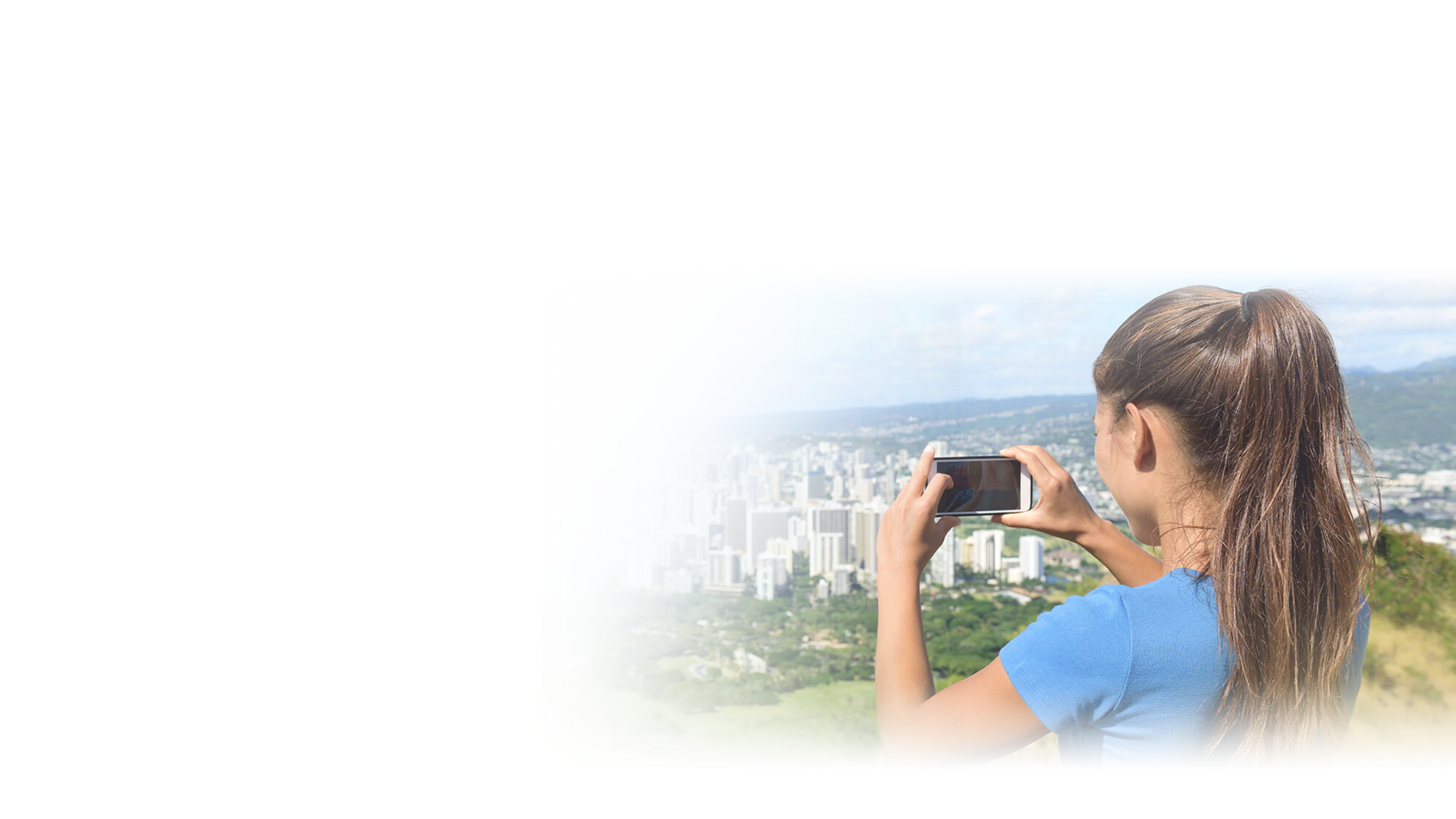 More features of QuMagie
Download QuMagie Mobile app for your Iphone or Android devices, auto upload function is coming soon!
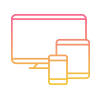 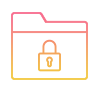 Backup photos from all your devices
Private collection
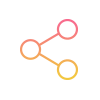 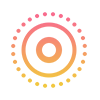 Easily share your photos
iOS® Live Photo display
Meet all you need
Enjoy with parants
Secure and store every moment
Backup precious memory